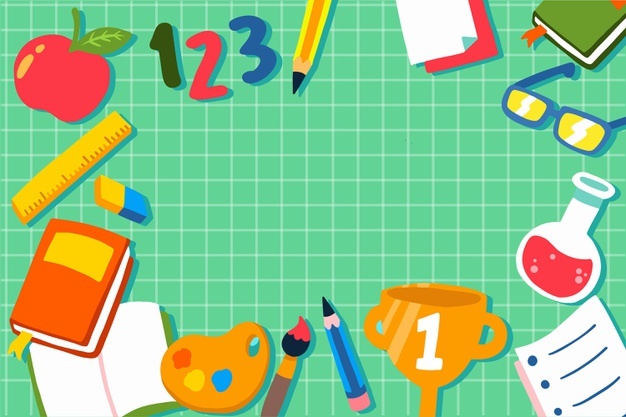 EVALUACIÓN CONTINUA 
Jardín de niños Preescolar Comunitario
Ejido Parras
1° y 2° Grado 
Maestra Karen Guadalupe Morales Verastegui 
Ciclo escolar 2021-2022
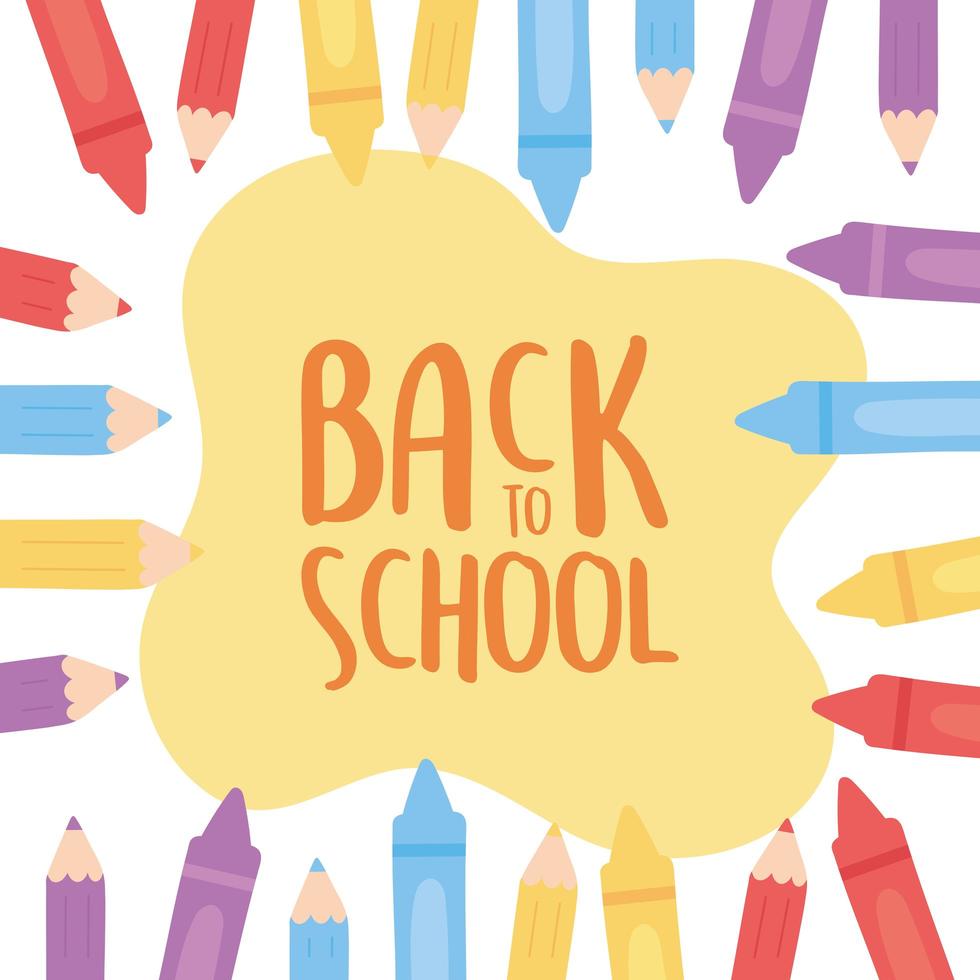 Lo positivo y lo negativo de mi mismo.

06 DE SEPTIEMBRE
AL 10 DE SEPTIEMBRE

Semana diagnostico de las emociones
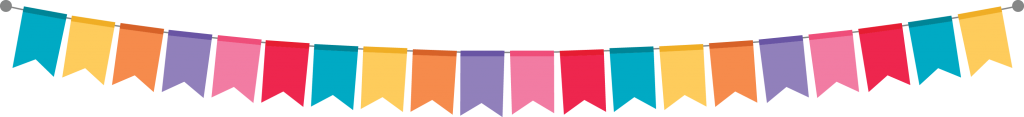 Proceso del alumno
Muestra mas conocimiento acerca del área emocional, reconoce cualidades que hay en ella así como las que mas destacan y los demás observan en ella. Trabajo de buena manera os ejercicios de respiración y logra identificar que sucede en su cuerpo respecto a diferentes emociones
Aitana Gabriela Chávez Velázquez
Propósito general
Identificar cualidades personales, que es lo que la gente admira de mi, como mejorar mis acciones, identificar que me molesta de mi y diferenciar que situaciones provocan diferentes emociones y sensaciones en mi cuerpo y el como manejar mis sentimientos negativos.
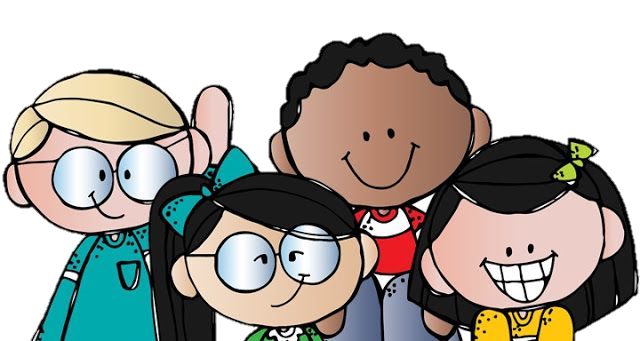 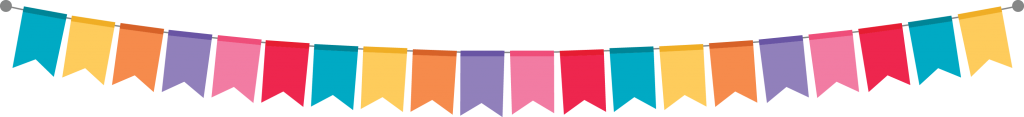 Proceso del alumno
Esta semana se tuvo poca participación del alumno, pero logra identificar  que le causa  asombro, tristeza, felicidad y enojo. Y que sucede en su cuerpo, que es lo que nota y  como identifica cuando algo le molesta.
Diego Emmanuel Gallegos García
Propósito general
Identificar cualidades personales, que es lo que la gente admira de mi, como mejorar mis acciones, identificar que me molesta de mi y diferenciar que situaciones provocan diferentes emociones y sensaciones en mi cuerpo y el como manejar mis sentimientos negativos.
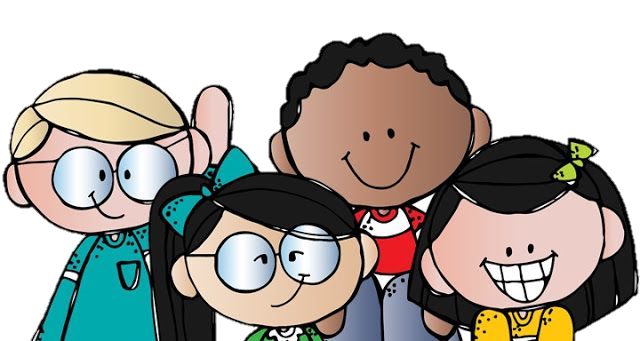 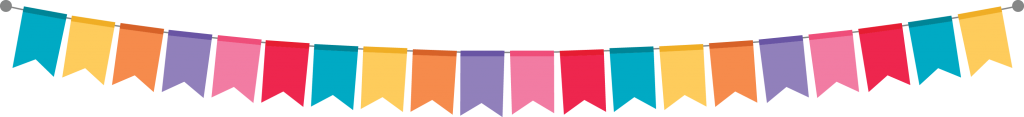 Proceso del alumno
Muestra un gran avance al reconocer emociones, cualidades en ella, así como identificó con facilidad cuales son sus cualidades y  las que la demás gente nota en ella. Reconoce que sucede en su cuerpo al sentir enojo y realizo muy bien los ejercicios de respiración.
Marytza Avileth Mejía Salas
Propósito general
Identificar cualidades personales, que es lo que la gente admira de mi, como mejorar mis acciones, identificar que me molesta de mi y diferenciar que situaciones provocan diferentes emociones y sensaciones en mi cuerpo y el como manejar mis sentimientos negativos.
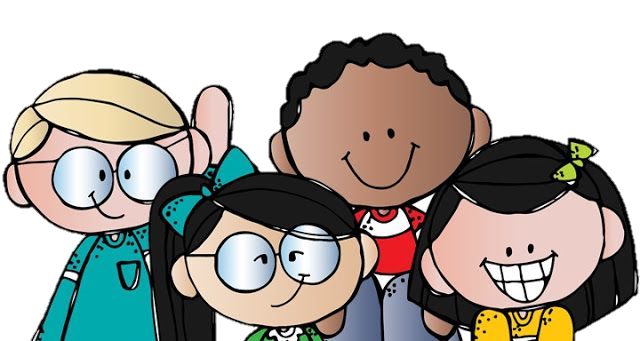 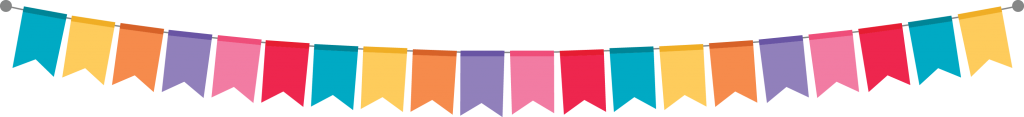 Proceso del alumno
Se observa un avance significativo al reconocer emociones, logra mencionar con éxito sus cualidades así como lo que le molesta de ella y como puede cambiarlo, realiza los ejercicios para la nivelación de emociones de manera eficaz.
Melissa Vianey Cerda Casto
Propósito general
Identificar cualidades personales, que es lo que la gente admira de mi, como mejorar mis acciones, identificar que me molesta de mi y diferenciar que situaciones provocan diferentes emociones y sensaciones en mi cuerpo y el como manejar mis sentimientos negativos.
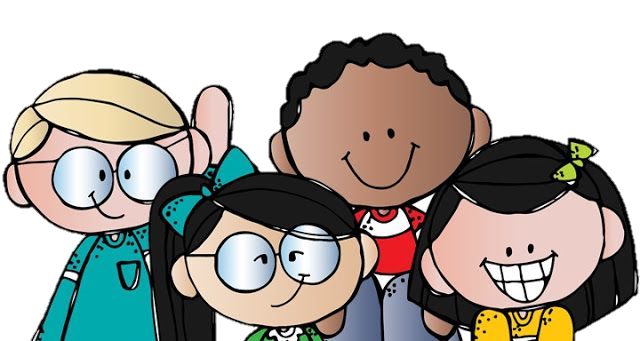 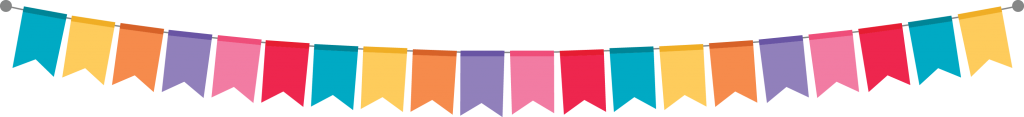 Proceso del alumno
Menciona cualidades que posee así como que es lo que le molesta de ella y como cambiarlo, identifica que situaciones le causan determinadas emociones y sabe identificar que pasa en su cuerpo cuando siente enojo.
Luz Selena García Salazar
Propósito general
Identificar cualidades personales, que es lo que la gente admira de mi, como mejorar mis acciones, identificar que me molesta de mi y diferenciar que situaciones provocan diferentes emociones y sensaciones en mi cuerpo y el como manejar mis sentimientos negativos.
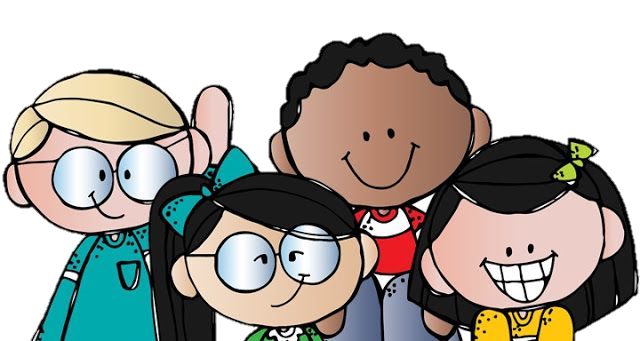